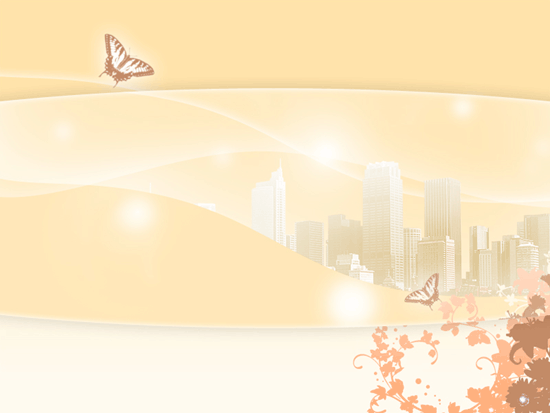 «О проблемах введения ФГТ в деятельность ДОУ»
обучающий семинар
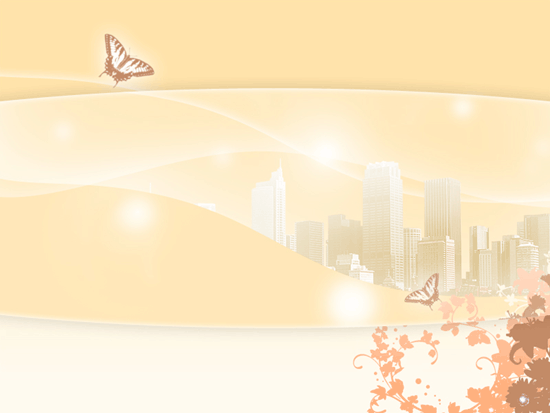 «Кто постигает новое, 
лелея старое, тот может
быть учителем…»
Конфуций
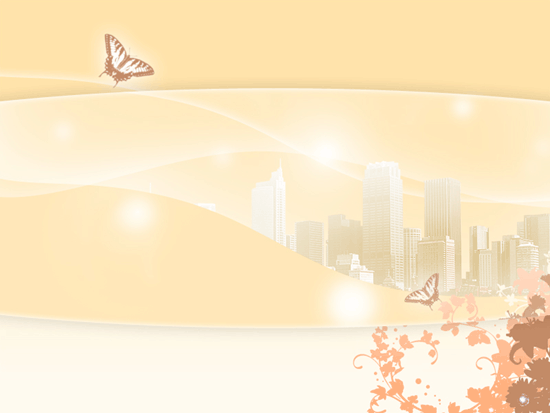 Работа творческих групп «Теоретики», «Практики», «Пессимисты», «Оптимисты», «Эксперты»
“Теоретики” 
Цель: изложить теоретические проблемы внедрения ФГТ в деятельность ДОУ
“Практики” 
Цель: изложить практические сложности внедрения ФГТ в деятельность ДОУ
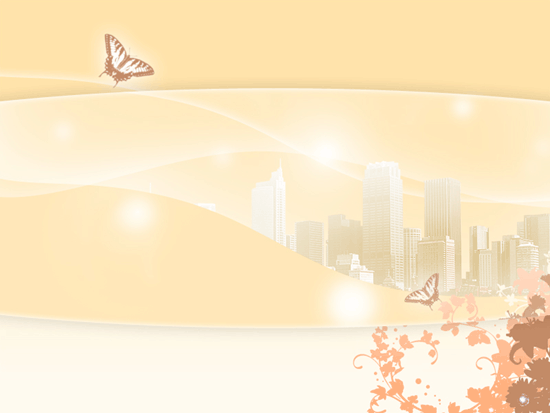 “Эксперты” 
Цель: дайте оценку необходимости внедрения ФГТ в деятельность ДОУ на данном этапе
“Пессимисты” 
Цель: изложите отрицательные стороны  внедрения ФГТ в деятельность ДОУ на данном этапе
“Оптимисты” 
Цель: изложите положительные стороны внедрения ФГТ в деятельность ДОУ на данном этапе
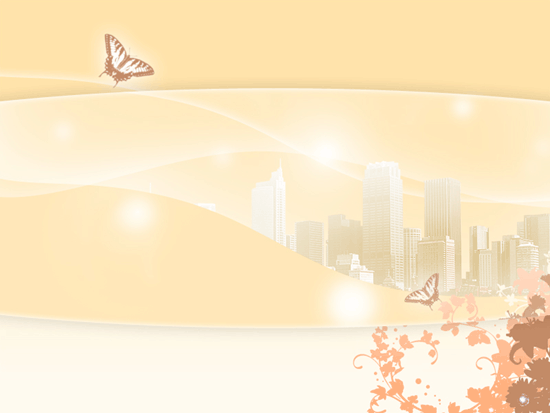 Задание «Найди правильный ответ»
Сколько образовательных областей выделено в ФГТ  в качестве структуры обязательной части основной общеобразовательной программы ДОУ:
5
7
10
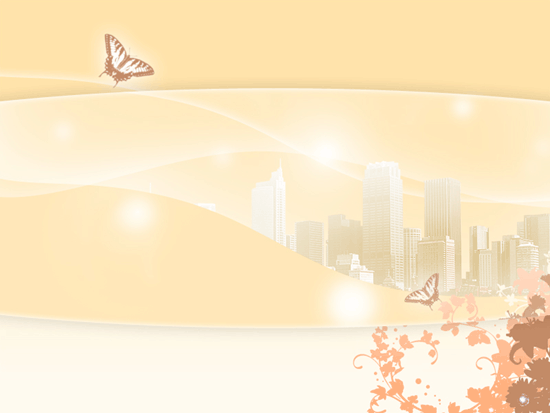 Содержание дошкольного образования по ФГТ включает  в себя 4 направления развития детей. Выберите правильные ответы:
Коммуникативное
Физическое
Социально-личностное
Художественно-эстетическое
Познавательно-речевое
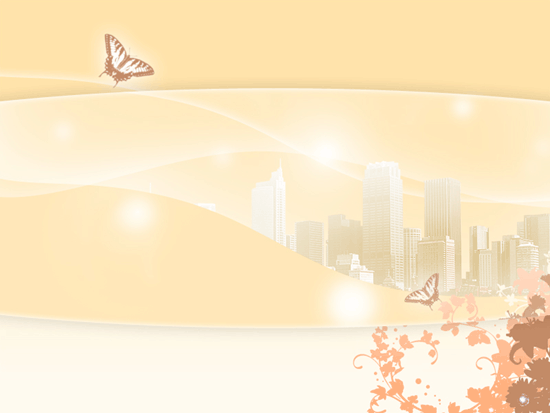 Ведущий вид деятельности в раннем возрасте?
Ручной труд
Игра
Предметная деятельность
Физическое развитие
Кто является объектом педагогики?
Воспитатель
Ребенок
Родители
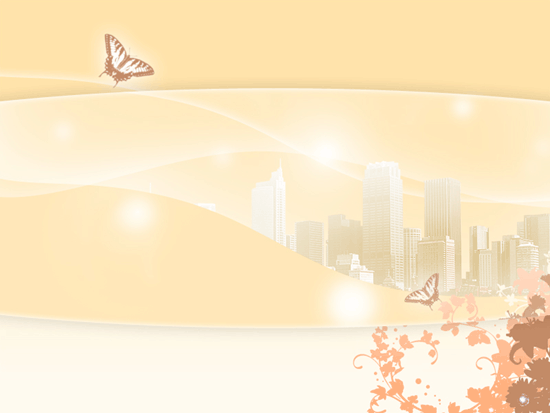 Задание «Разработка интегрированных задач для НОД»
1 группа: Беседа «Как я провел выходной день»
2 группа: НОД «Художественное творчество» сюжетное рисование «Зимушка-зима»
3 группа: Прогулка
4 группа: Микрогимнастика после сна
5 группа: Сюжетно-ролевая игра «Магазин» 
(3 этап)
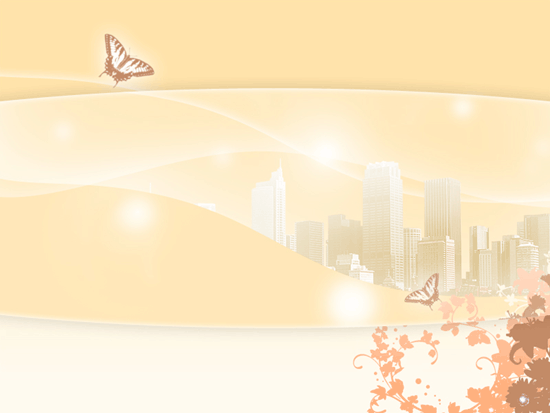 Перед человеком к разуму три пути:
   путь размышления - самый благородный;
   путь подражания - самый лёгкий;
   путь личного опыта - самый тяжёлый путь

 Конфуций